Professional Ethics
Washington State Criminal Justice Training Commission

Basic Law Enforcement Academy
Learning Objectives
Define the key elements of ethics
Identify and discuss the consequences of unethical conduct
Examine common ethical dilemmas encountered by police personnel
Why is this important?
Think about what you hear or read in the media about the police…
Brady v. Maryland (1963)
Peace Officer Certification
Mental Preparation
The Higher Standard
Fired King Co. deputy sentenced to 1 year for theft, drugs, prostitution

Nisqually Tribal Police Officer Arrested Saturday in Olympia

Lake Stevens police officer fired after 'last chance'
Public Trust
Gallup Survey of the Public’s Trust in the Police
What percentage of the public rate the police as being honest and ethical?

2012		58%
2011		54%
2010		57%
2009		63%
What drives these percentages?
Every ContactEvery Day
Brady v. Maryland (1963)
The prosecution withheld potentially exculpatory evidence from the defense.
Interpretations since 1963 have held that it is the Prosecutions duty to inform the defense of credibility problems with prosecution witnesses.
If an officer has past credibility issues the prosecutor has to inform the court.
Peace Officer Certification
You can be terminated for unethical conduct, of course.  But…

You can also lose your Peace Officer Certification
Mental Preparation
We mentally prepare for lethal encounters

We mentally prepare for driving situations

We mentally prepare to guard our physical safety

Is our professional and personal reputation any less important?  Can we do our job without it?
The Higher Standard Theory
“A higher standard is not a double standard. Persons accepting positions of public trust take on new obligations and are free not to accept them if they do not want to live up to the higher standard. A higher standard as such is not unfair: granting authority to an officer without it would be unfair to the public.”


-Edwin Delattre, 1989, Character and Cops
Your professional reputation will be established by the choices you make- on and off duty.
What are the characteristics of a ethical decision?
Is the decision 
Reasonable (Fair/Just)
Necessary (Duty to whom?)
Lawful (including Policy)

Does lawful = ethical?
IDEAS
KNOWN FACTS
Analyze the Information
Resolved
Still a Problem
EVALUATION
Split-Second Training/Gut Reaction
to Prevent Physical Injury
ACTION PLAN
LEARNING ISSUES
Pick the Best Solution
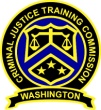 Copyright © 2008 CJTC
Group Exercise
Review Cards as you receive them

Refer back to your BLEA Problem Solving Model as you discuss each card.  
Ideas
Known Facts
Learning issues
Action plan (if appropriate)

Take notes to help you prepare a group presentation to the class
Critiquing Presentations
Did the presenting group consider all relevant facts and issues?

What were the ethical strengths of the group’s action plan?

Could the decision be made ethically stronger?  How?
The Continuum of Compromise
Few officers join the profession with the intent to be unethical, corrupt, abusive, etc.

Ethical failure is often the result of a predictable process.
The Continuum of Compromise
What causes us to take on a victim mentality?
Very common among police officers
Fatigue/ Hyper-vigilance 
Social Isolation
Occupational socialization
Overinvestment 
The “Lethal Triad”
Entitlement versus Accountability/Duty
Loyalty versus Integrity
What are “Acts of Omission”?
Not doing something we have a responsibility/duty to do
Ignoring criminal violations
Failing to follow up
Failure to submit proper reports
“Touching the bar”
Not reporting another officer’s inappropriate behavior (can also be commision)
What are “Acts of Commission”
Doing something that is prohibited
Administrative/Policy violations
Carrying unauthorized equipment
Engaging in unauthorized pursuits
Drinking on duty
Sleeping on duty
Affairs on duty
Criminal- Corruption
Throwing away evidence
Embellishing payroll/overtime records
Stealing drug money from dealers
Rationalizations/Justifications?
How do you think officers who make these choices justify them?
Homework/Journal
Read the handout- Continuum of Compromise

Journal reflection
What kinds of ethical dilemmas might you find yourself facing in policing?
How can Dr. Gilmarten’s article help you make the right decision?
Conclusion
Ethics are guidelines to proper behavior
Integrity is doing the right thing, for the right reason- even when no one is watching
When you are faced with an ethical dilemma
Listen to your inner voice
Does your considered decision feel right?
Is it consistent with the oath you took?
Is it
Reasonable, fair and just?
Necessary (furthers your duty)?
Lawful (and within policy)?